Конспект занятия по ознакомлению с миром природы для подготовительной группыТема: Пришла весна
Выполнила: Ягодина Л.А.
Канск, 2018
Цель: расширение  представлений у детей о сезонных изменениях в природе.

Задачи:
Образовательные:
Способствовать обобщению представлений о весне как времени года, о жизни растений и животных, птиц, о погодных условиях в весеннее время.
Развивающие:
Развивать логическое мышление и внимание.

Воспитательные:
Воспитывать у детей любовь  к природе, желание её беречь.
Методы и приемы:  

Наглядный: 
Показ картинок;

Словесный:
Беседа;
Вопросы;
Отгадывание загадок;

Практический:
Игровые;
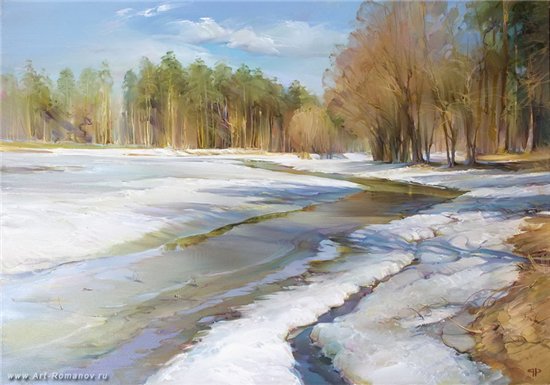 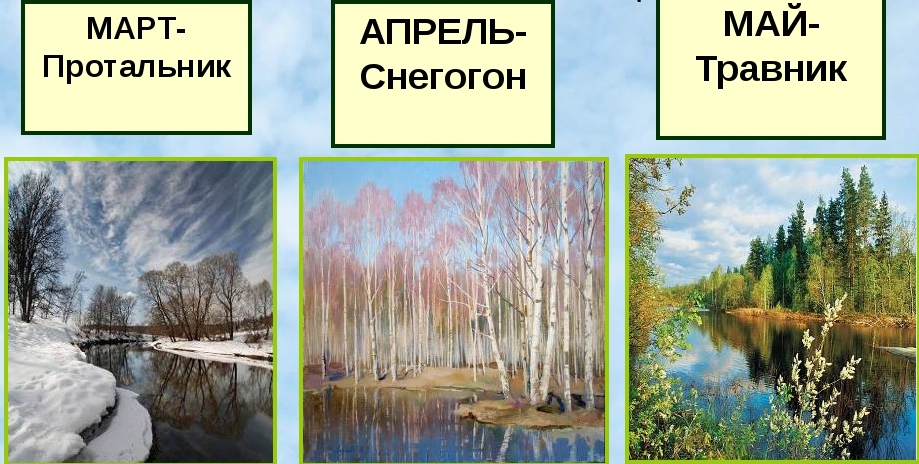 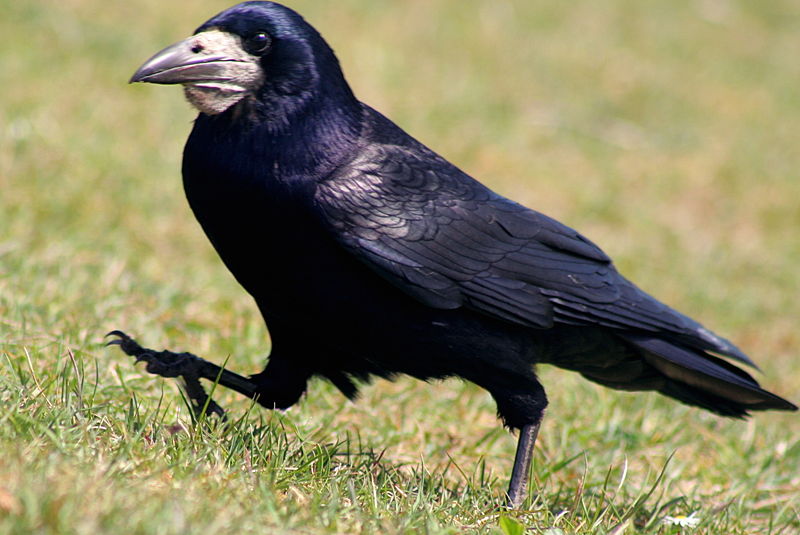 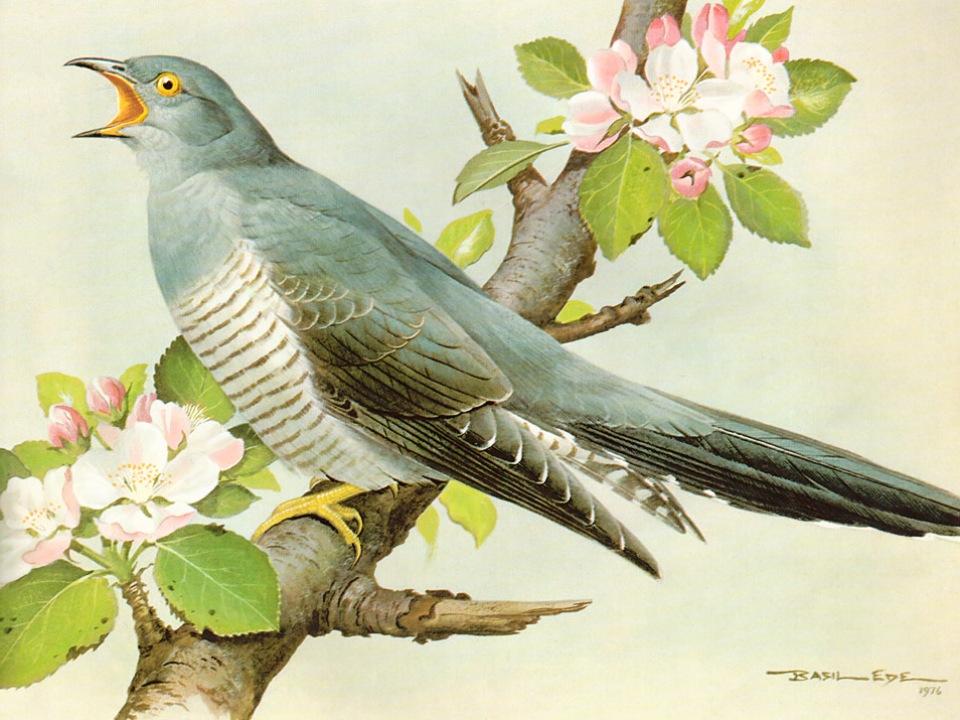 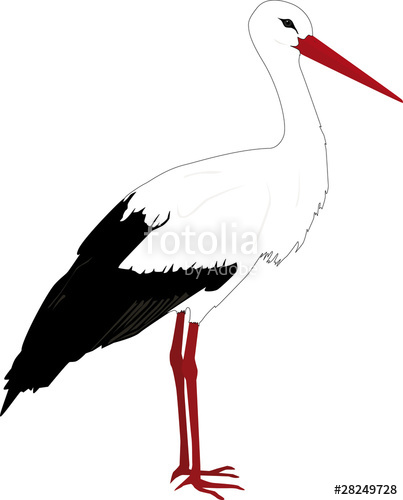 Перелетные птицы
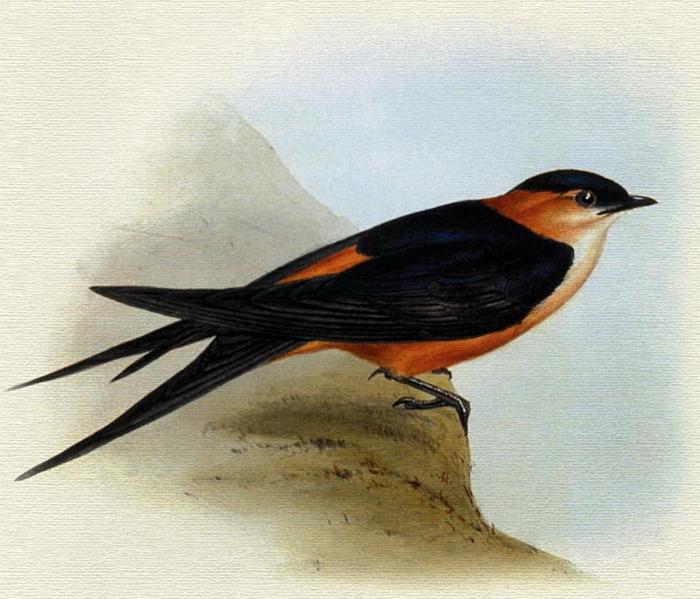 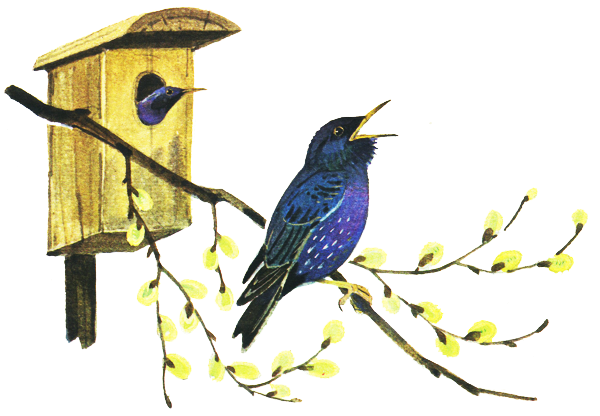 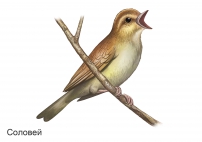 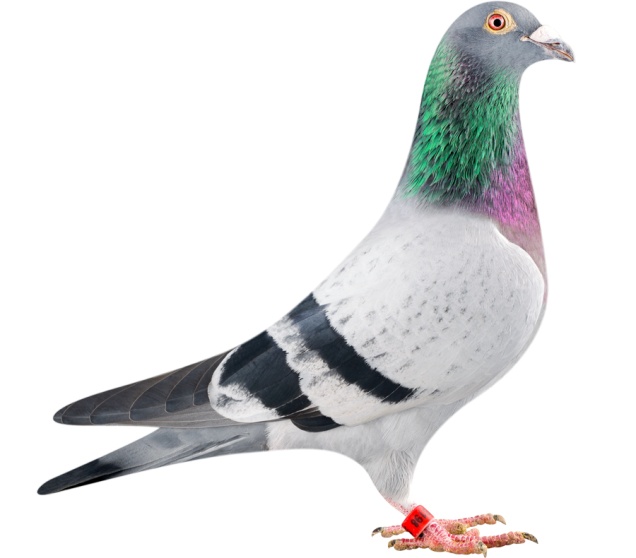 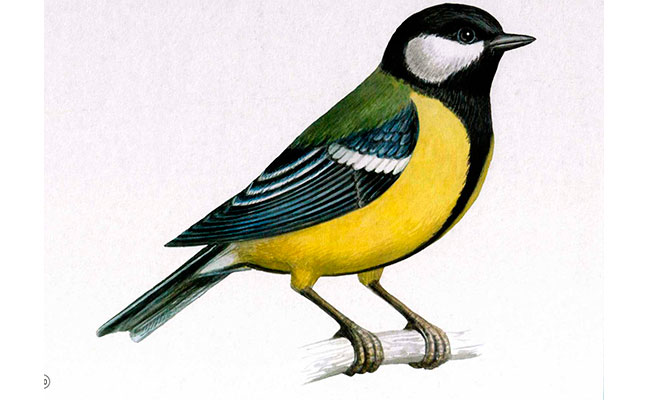 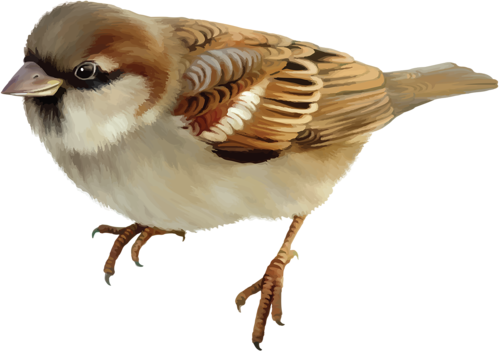 Зимующие птицы
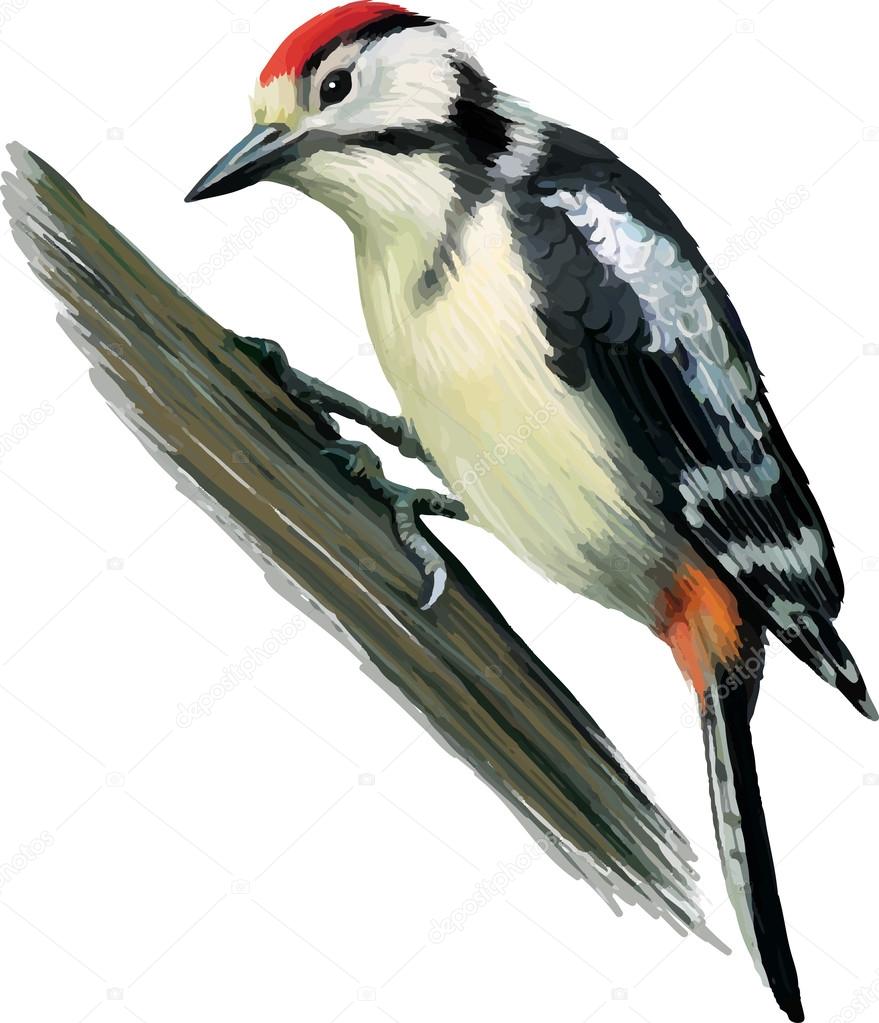 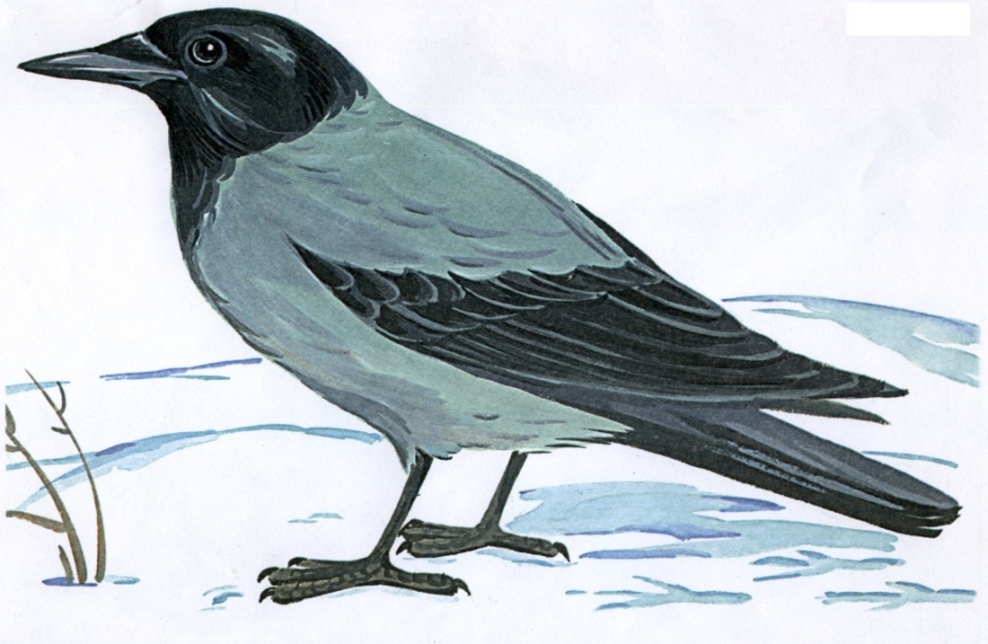 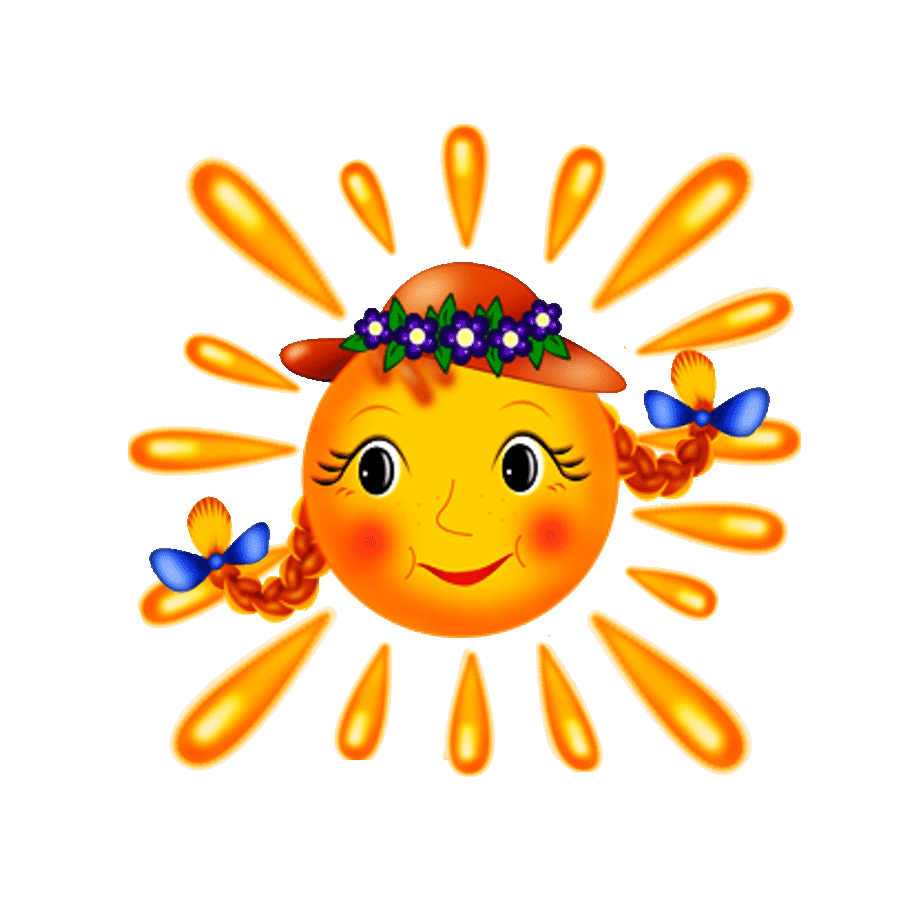